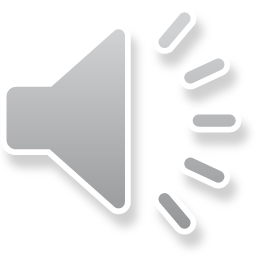 MOSFET dosimeter: Definition of MOSFET
MOSFET → acronym for Metal-Oxide Semiconductor Field Effect Transistor 
Field effect transistor → use of an electric field to control the shape and the conductivity of a « channel » in a semiconductor material → modulation of the current passing through (between the « source » and the « drain ») with a voltage applied on the central electrode called « gate »
For the MOSFET → the gate (metal or polycrystalline silicon) is electrically isolated from the substrate (semiconductor) by a dielectric (as SiO2) → no current injected by the gate
Can be n- or p-type channel
1
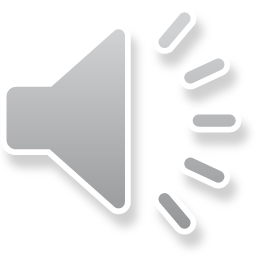 Scheme of a n-type channel MOSFET (nMOS)
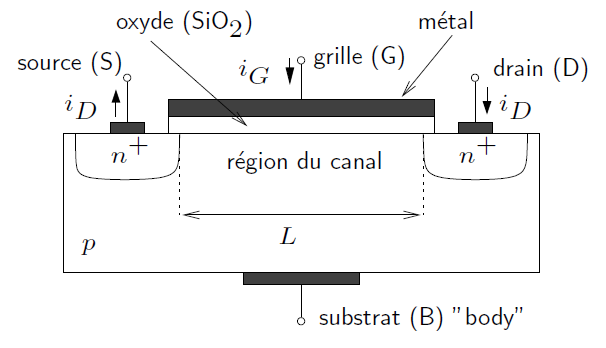 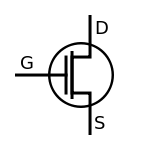 Typical characteristics → L ≈ 1-40 ¹m, SiO2 thickness ≈ 0.02-0.1 ¹m, ? width ≈ 2-500 ¹m, n regions strongly doped (n+): n ≥ 1017 cm-3
2
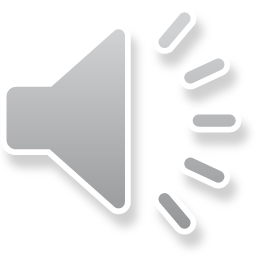 Principle of operation (n channel)
Assumptions:
 VS = VB
We apply a positive difference of potential VDS = VD - VS > 0 between the drain and the source
Without grid polarization → VGB = VG  - VB = VGS = 0 → no current between the source and the drain → ID = 0 
VGS ↗ →
 VGS  ≤ VTH → ID = 0 → Cutoff mode: when the gate voltage is smaller than the « threshold voltage » 
	→ h+ repelled to the substrate → creation of a depletion zone 
	 → e- thermally generated in the substrate or coming from n+ regions are attracted at the surface of the substrate
 VGS  > VTH  and VDS  < (VGS - VTH) → ID linearly ↗ → Linear mode (or triode mode or ohmic mode): creation of a conduction channel of e- → the transistor operates like a resistor
 VGS  > VTH  and VDS  > (VGS - VTH) → ID independent of VDS: Saturation mode (or active mode): ID / (VGS - VTH)2
3
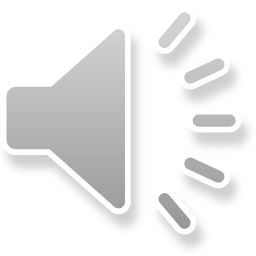 Saturation mode
We have VGS  > VTH  → when VDS ↗ → VD  > VS → VG  - VD < VG  - VS → VGD  < VGS → the density of e- decrease in the channel near the drain → the channel is pinched at point P (pinch-off point), close to the drain → ↗ of the resistance of the channel → saturation of ID 





ID is thus independent (practically → weakly dependent) of VDS and principally controlled by VGS
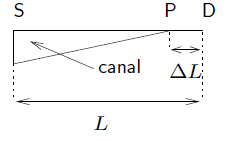 4
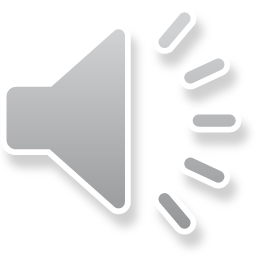 Characteristic curves ID = f(VDS)
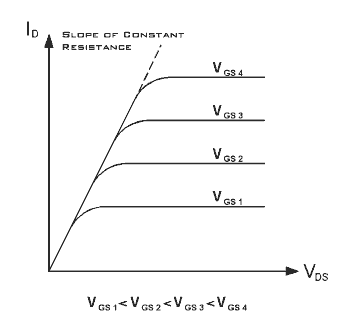 5
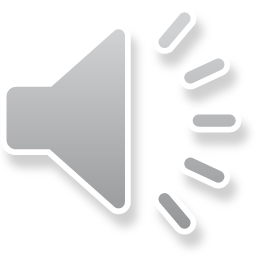 Characteristic curve ID = f(VGS)
ID
VTH
VGS
6
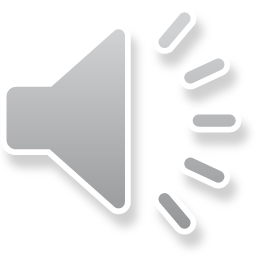 Scheme of a p-type channel MOSFET (pMOS)
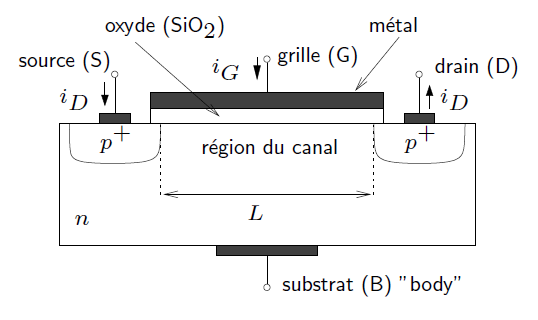 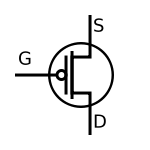 Similar to the n-channel MOSFET but the doped regions are opposite, ID is opposite, VGS  and VDS  have opposite polarities and the drain current is made of h+
7
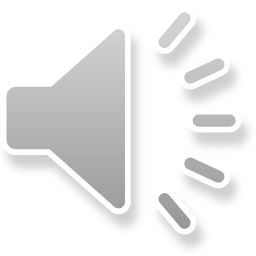 Effects of radiation on MOSFET (1)
The MOSFET under irradiation may be in passive mode (VGS  = 0) or in active mode (VGS  > 0) → VGS  > 0 → the recombination ↘ → more sensitive and more linear response
Ionizing radiations produce e- - h+ pairs in the metal, the oxide coating and the semiconductor constituting the MOSFET 
In the metal and in the semiconductor, the e- - h+ pairs are quickly removed because these materials have a weak resistance
 On the contrary in the SiO2 (W ≈ 17 § 1 eV for SiO2) → the pairs, either immediately recombine, either split off because of the present electric field → however ≠ behaviour due to their ≠ mobility (5 to 12 orders of magnitude)
If we suppose a voltage VGS  > 0 
→ the e- drift to the gate and, because of their large mobility (¹ = 20 cm2 V-1s-1) → they reach the metal and leave the oxide in a time ≤ 1 ps
→ the h+ drift to the SiO2-Si interface more slowly because of their small mobility (strongly dependent on T → ¹ = 10-4-10-11 cm2 V-1s-1) and are trapped at the interface (always in the oxide) → giving origin to a fixed + charge → modification of the characteristic curve of the MOSFET
8
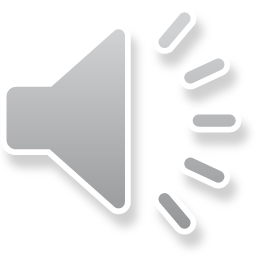 Effects of radiation on MOSFET (2)
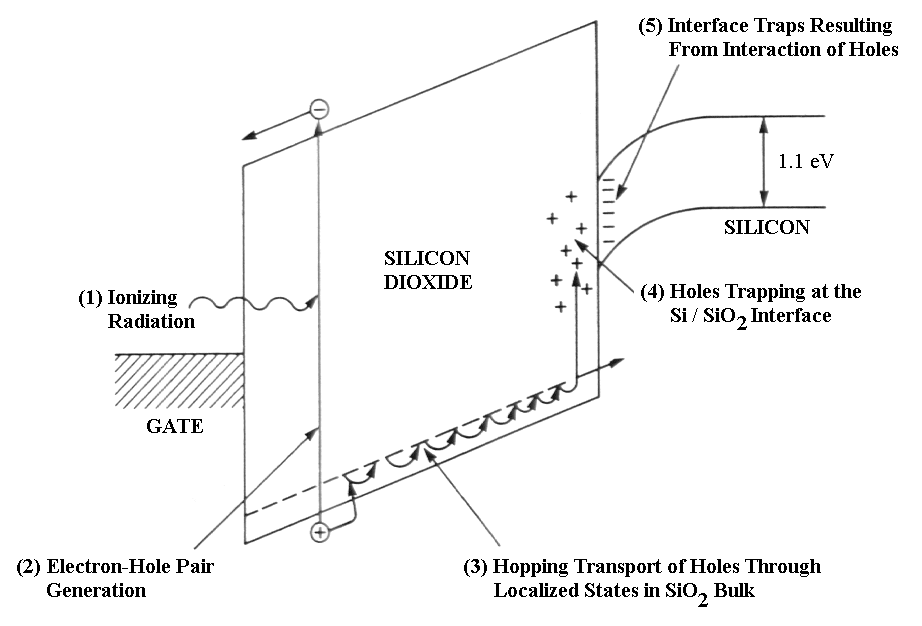 9
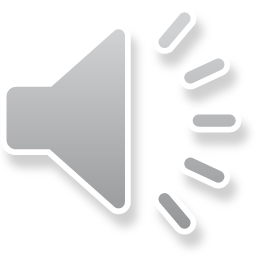 h+ transport in the SiO2
Due to the small mobility of the h+ → the transport in the oxide can take a few seconds (depending on T)
Model for the transport of the h+ in the SiO2 → « Small Polaron Hopping » (SPH): transport (or hop) of the small (charge confined in a small volume) polaron (quasi-particle composed of a charge and of its polarization field) 
SPH model based on the strong interaction between the h+ and the lattice →  the interaction gives origin to a distortion of the lattice close to the h+→ ↘ of the energy of the system
The h+ polarizes the medium → this polarization then interacts back on the carrier → implies a large distortion of the lattice in the immediate vicinity of the h+ → the h+ becomes localized at a particular site → ↗ of the effective mass of the h+ 
The carrier, which is in practice self-trapped, is called small polaron
10
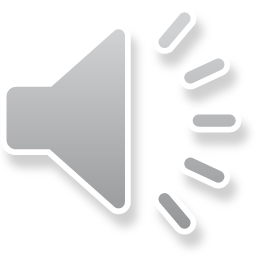 SPH model
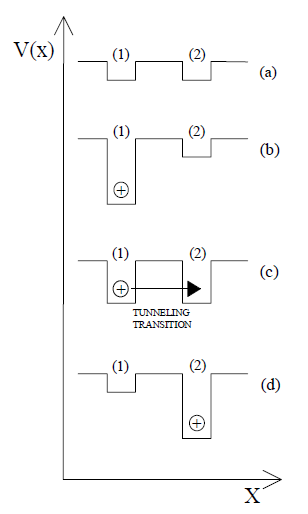 Initially empty localized trap
Capture of a h+ by a site → distortion of the lattice potential around the trap site
Thermal fluctuations of the system → interaction with another site → transfer of the h+ by tunnel effect
Final state
11
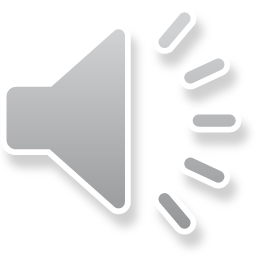 Trapping of the h+ at the interface SiO2-Si (1)
When the radiation-induced h+ have completed the crossing of the oxide → they are trapped at the SiO2-Si interface → production of a + charge QT at the SiO2-Si interface 
Consequently → production of a - image charge at the surface of the semiconductor 
	→ has a positive role in the formation of the n-channel for a nMOS → the voltage to be applied to the gate to create the n-channel is smaller → VTH ↘  
	→ has a negative role in the formation of the p-channel for a pMOS → ↗ of the |VGS| to be applied to have the formation of the p-channel p → VTH ↘ 
QT  implies thus a (negative) modification ¢VTH of the threshold voltage VTH  (but also to a lesser extent of the leakage current) → shift of the ID - VGS characteristic curve
This modification ¢VTH can stay for a period of time varying from milliseconds to years
¢VTH is a measure of the dose absorbed in the oxide
12
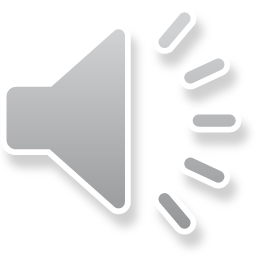 Trapping of the h+ at the interface SiO2-Si (2)
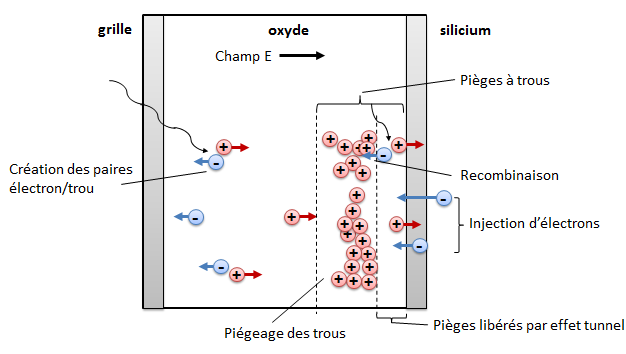 13
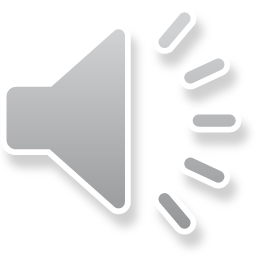 Modification of the ID - VGS characteristic curve
ID
¢VTH
VTHaprès
VTHavant
VGS
Modification of the ID - VGS characteristic curve for a nMOS exposed to ionizing radiation
14
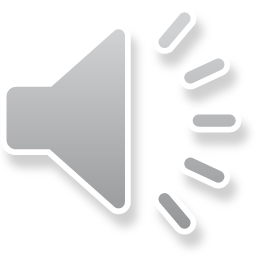 Mathematical expression of ¢VTH
In active mode (VGS  > 0) → we consider q: the e- charge, εox: the permittivity of the oxide, ½ox: the density of the oxide, W: the energy necessary to create one e- - h+ pair, fy(E): the fraction of created charges which do not recombine, ft(E): the fraction of trapped holes, dox: the thickness of the oxide coating, D: the dose →


In passive mode  (VGS  = 0) → decrease of sensitivity and loss of linearity →
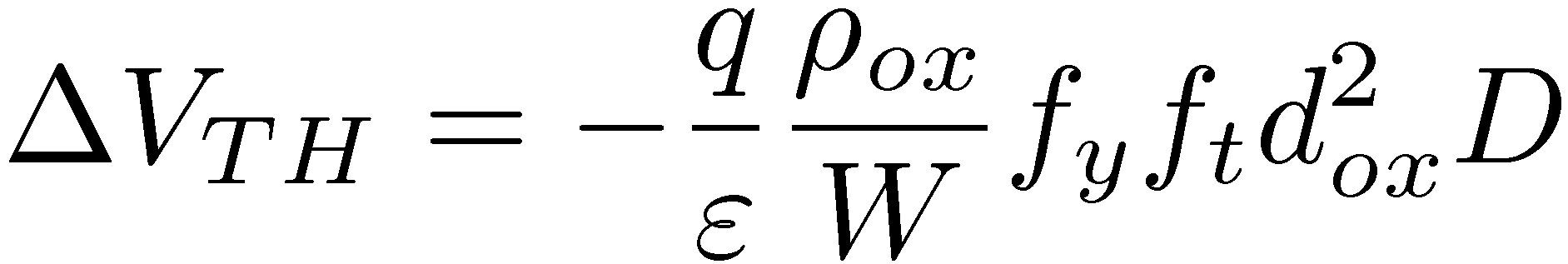 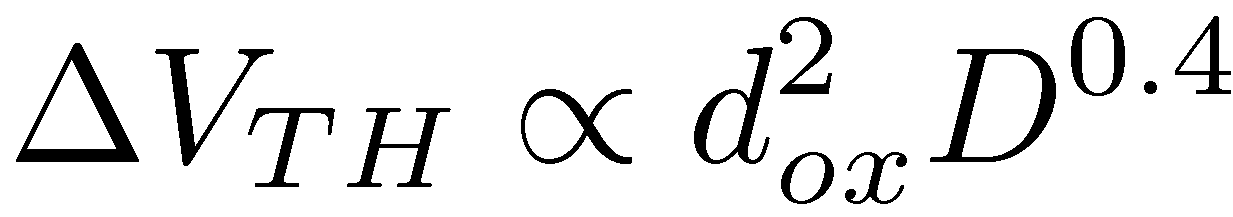 15